STREET IMPROVEMENT MANAGEMENT GUIDE- Local Transport Interventions To Improve Safety For All Road Users
Context:
There are increased cars on our Streets - 9% increase in the years 2017-2019.
Surveys continue to demonstrate that speeding is occurring at some locations
SDCC must provide Safe and Improved facilities for all road users
All works will be delivered under S38 Powers
Aims of Guidance Document
To deliver Local Transport Safety Interventions to benefit All Road Users
Improving Safety at Junctions
Small Permeability Schemes
Pedestrian Crossings
Small Footpath Extensions
Traffic Calming Measures where vehicle speeding is happening
Improving Safety at Junctions:
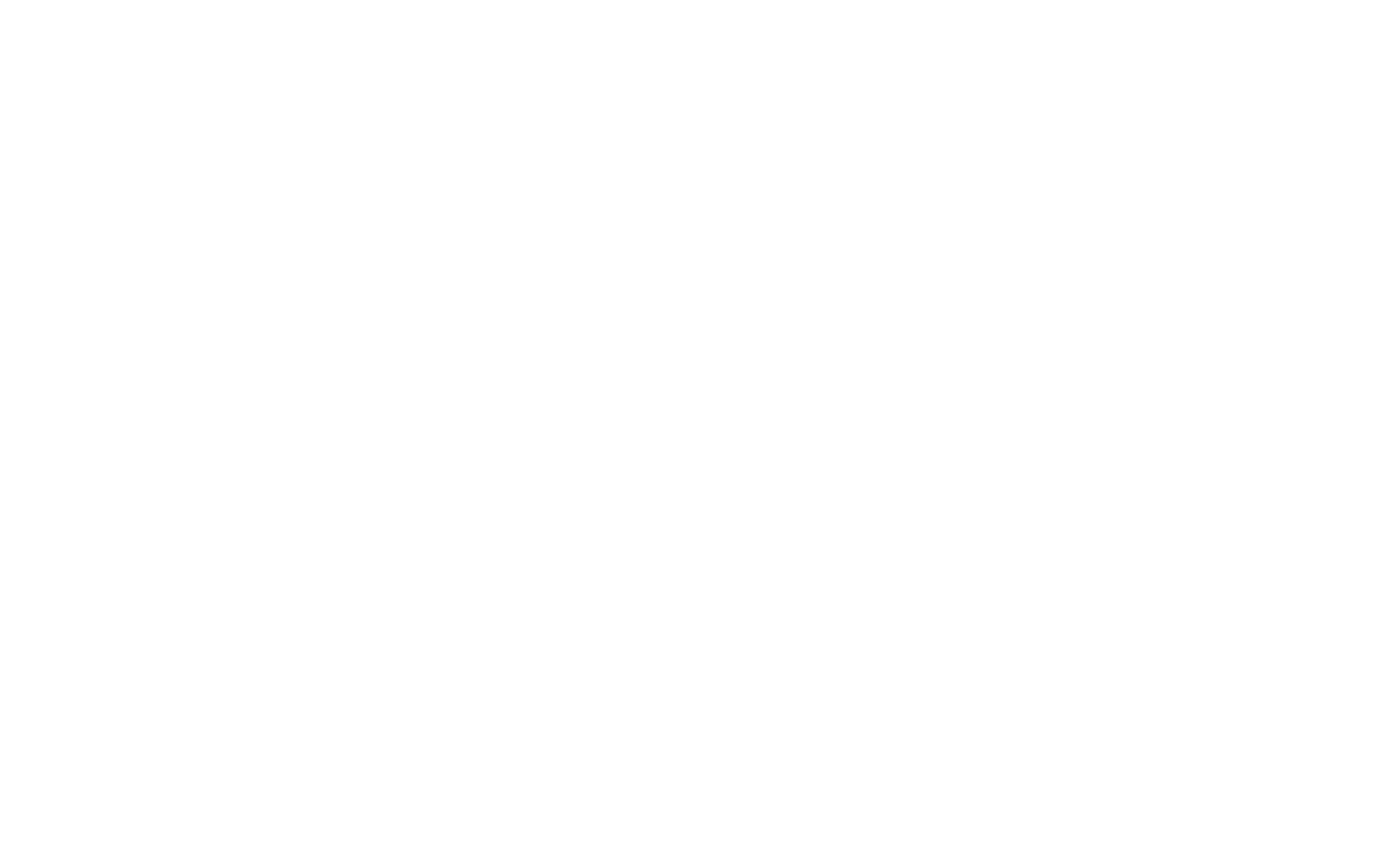 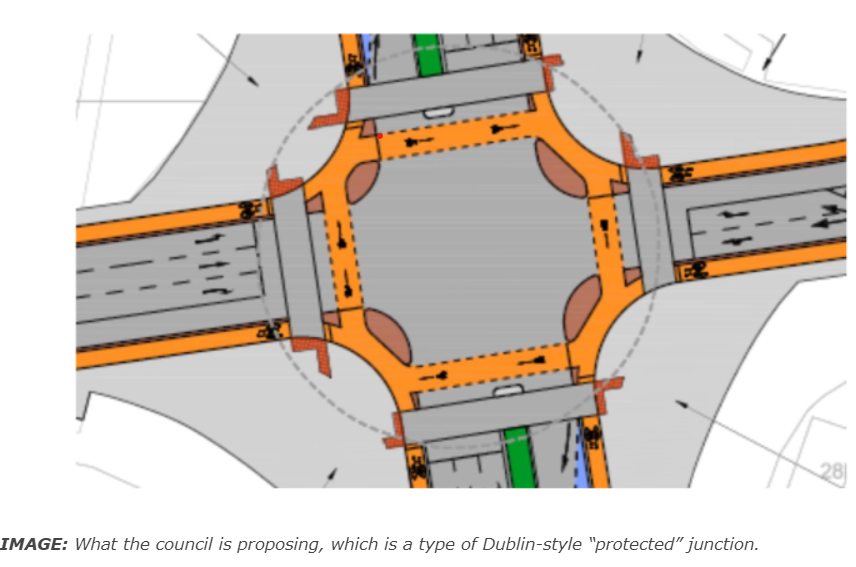 Permeability Schemes
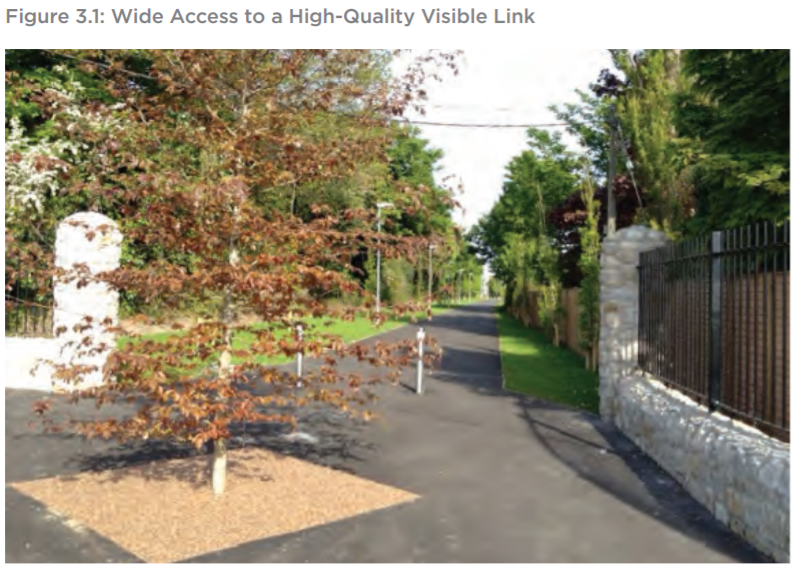 Pedestrian Crossings
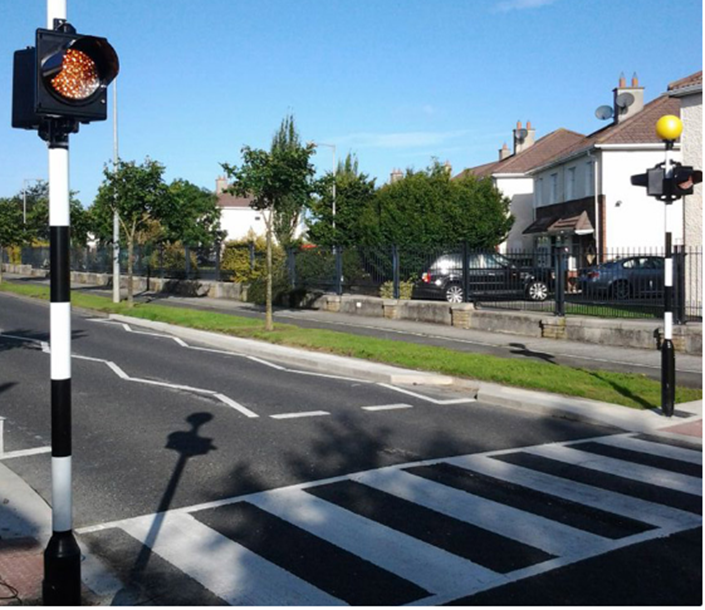 Small Footpath Extensions
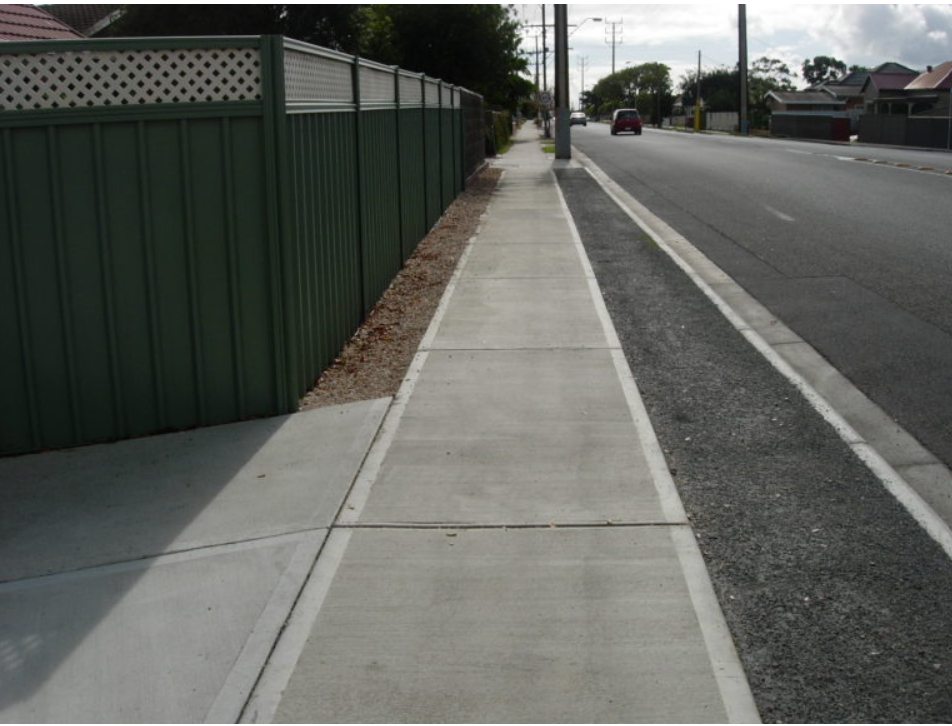 Traffic Calming Proposed – horizontal control measures
Central Reserve, tree planting and coloured asphalt- e.g. Adamstown
Shared Surfaces – e.g. Wainsfort 
Road Reduction in effective Road Width
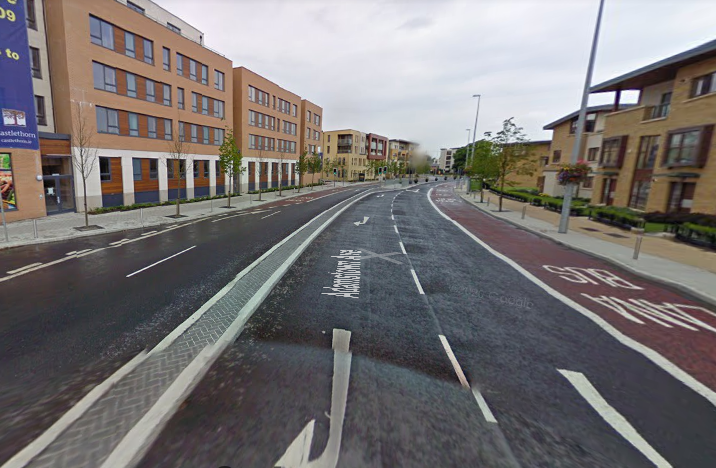 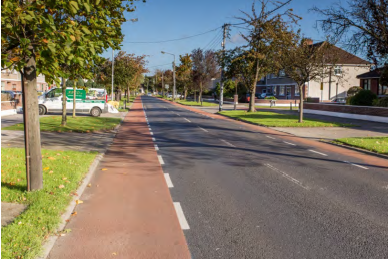 Traffic calming – horizontal control measures
Ramps
Buildout/ Chicane /Tree Planting
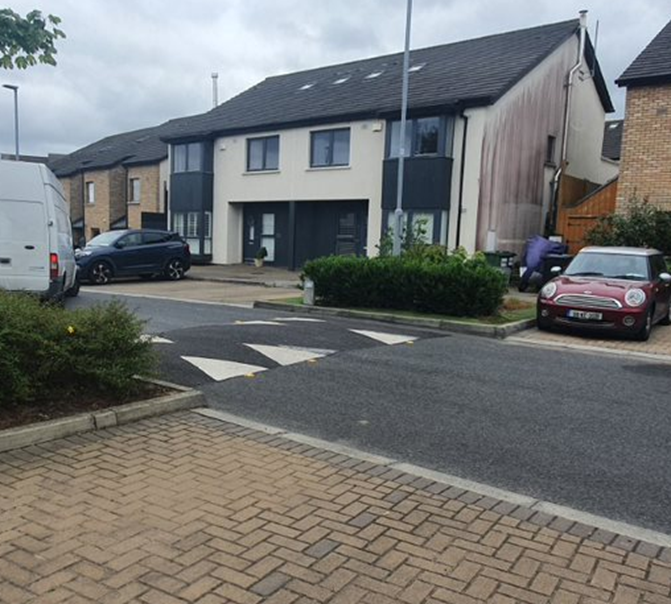 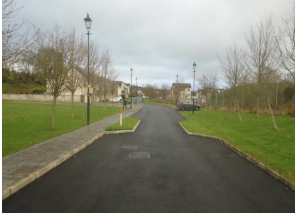 Decision Process for Scheme Selection
Assess Scheme Requests
Create a Priority List of Schemes
Public Consultation and Agreement where Appropriate
Agree a Proactive Programme of Works with the Members
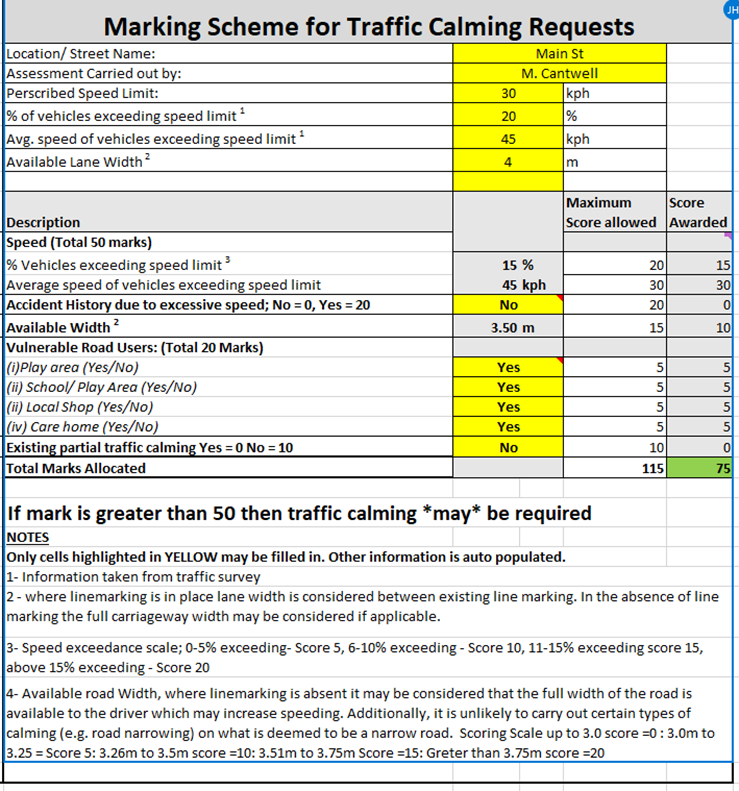 Street Improvement Management Guide  - Budget
There is approximately €600,000 per annum for “Street Improvement Works” allocated in the SDCC annual revenue budget.

The NTA have a range of funding streams available for these types of Work

It is hoped to access NTA funding to support the delivery of these measures
Street Improvement Management Guide
Next Steps:

Draft Guidance Document is completed. 
To be Discussed in Detail at next SPC in November
Go for Council agreement in Q1 2022
SDCC will Pilot some Works Interventions in 2022
Annual Agreement of a Programme of Works